COST Action FP1405Active and intelligent fibre-based packaging – innovation and market introduction
Potential application of electro-hydrodynamic processing in paper and board- Use of cellulosic nanofibers for high performance papermaking products
Christian Kossel, Adriane Cherpinski and Jose M. Lagaron
christian.kossel@ptspaper.de
The Institutions
Home institution:
Papiertechnische Stiftung, Munich, Germany
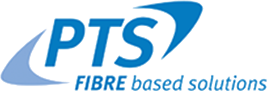 Duration:
26- 09-16 -07-10-16
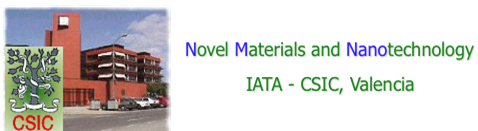 Hosting institution:
IATA-CSIC, Valencia, Spain
[Speaker Notes: high surface area per unit mass (1-100g/m²)]
Introduction
Goal of the STSM:
Investigation of different materials and process conditions for producing cellulosic nanofibers by using electro-hydrodynamic processing
Advantages of electrospun fibers:
high surface area per unit mass
high aspect ratio (up to 1000)
high porosity (~90%)
lightweight, tuneable pore size
submicron to nanoscale diameter
high sensitivity to changes
       in surrounding atmosphere
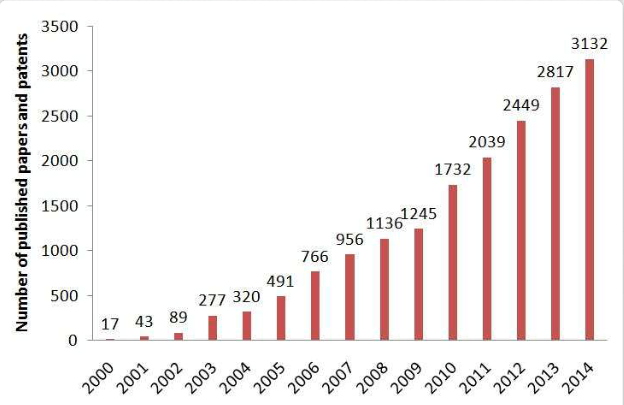 Haoyi Li et al. 2016
[Speaker Notes: high surface area per unit mass (1-100g/m²)]
E - Spinning technique
Electrical potential (10– 50 kV) is applied 
Pendant drop becomes highly electrified resulting in the deformation of liquid drops  Taylor cone
Voltage reaching a critical value: the electrostatic repulsion forces prevail over the solution surface tension Jet ejection to collector
The jet becomes thinner in air due to fibre elongation and solvent evaporation.
dc
Flowrate V̇
Voltage [V]
Current [I]
Electric field
E∞=V/dc
Work plan
Two different types of PVOH were used 
The concentration of PVOH was 12 wt/wt %, dissolved using a magnetic stirrer at 75°C for 24h. 
The viscosity, surface tension and the conductivity were measured 
Nanocrystals of cellulose  (CNCs) were added in 1 wt/wt % 
An additional PHB layer was coated on the top. 

About 24 different samples were produced during the STSM
Impressions of the sample preparation
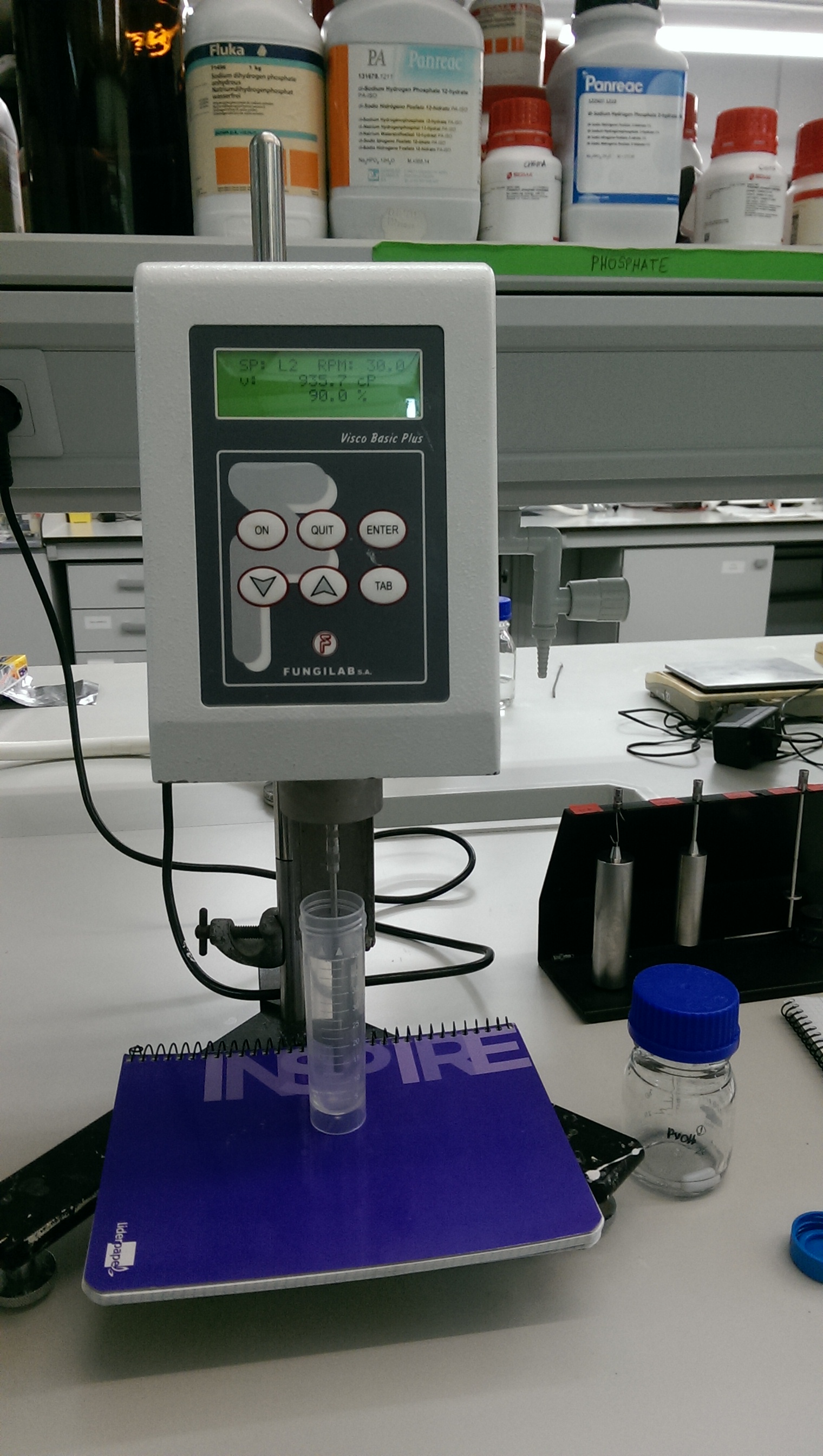 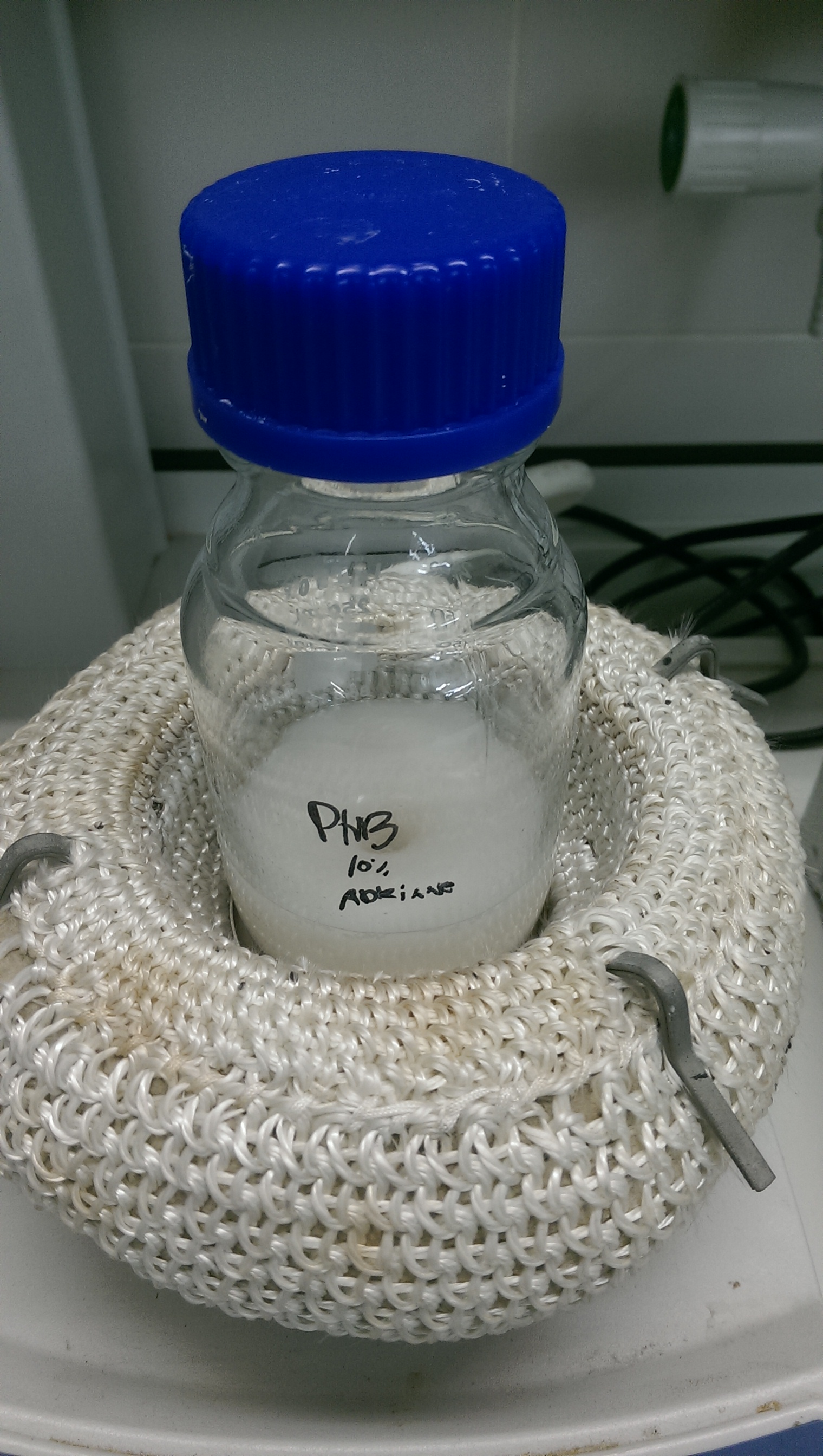 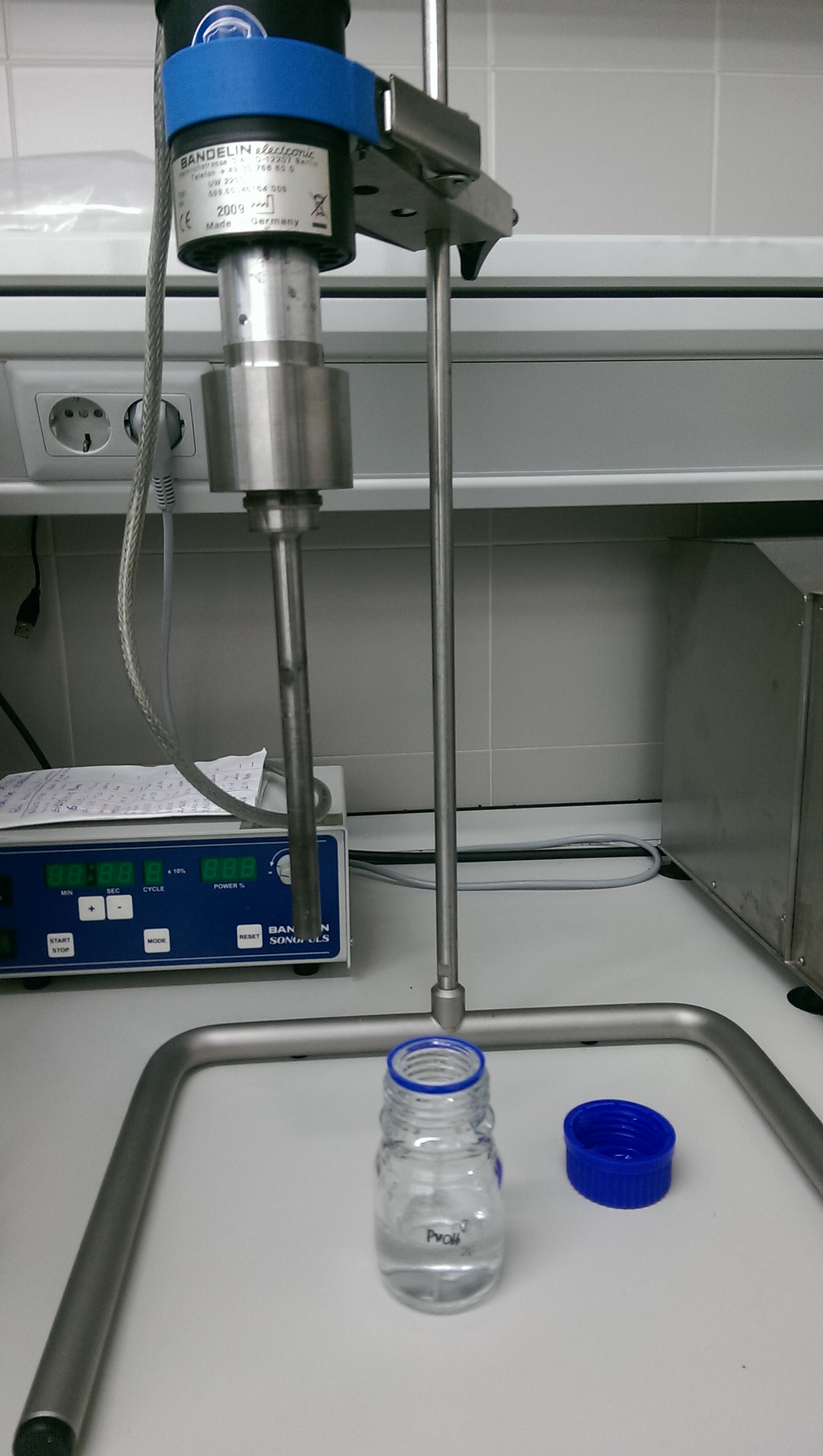 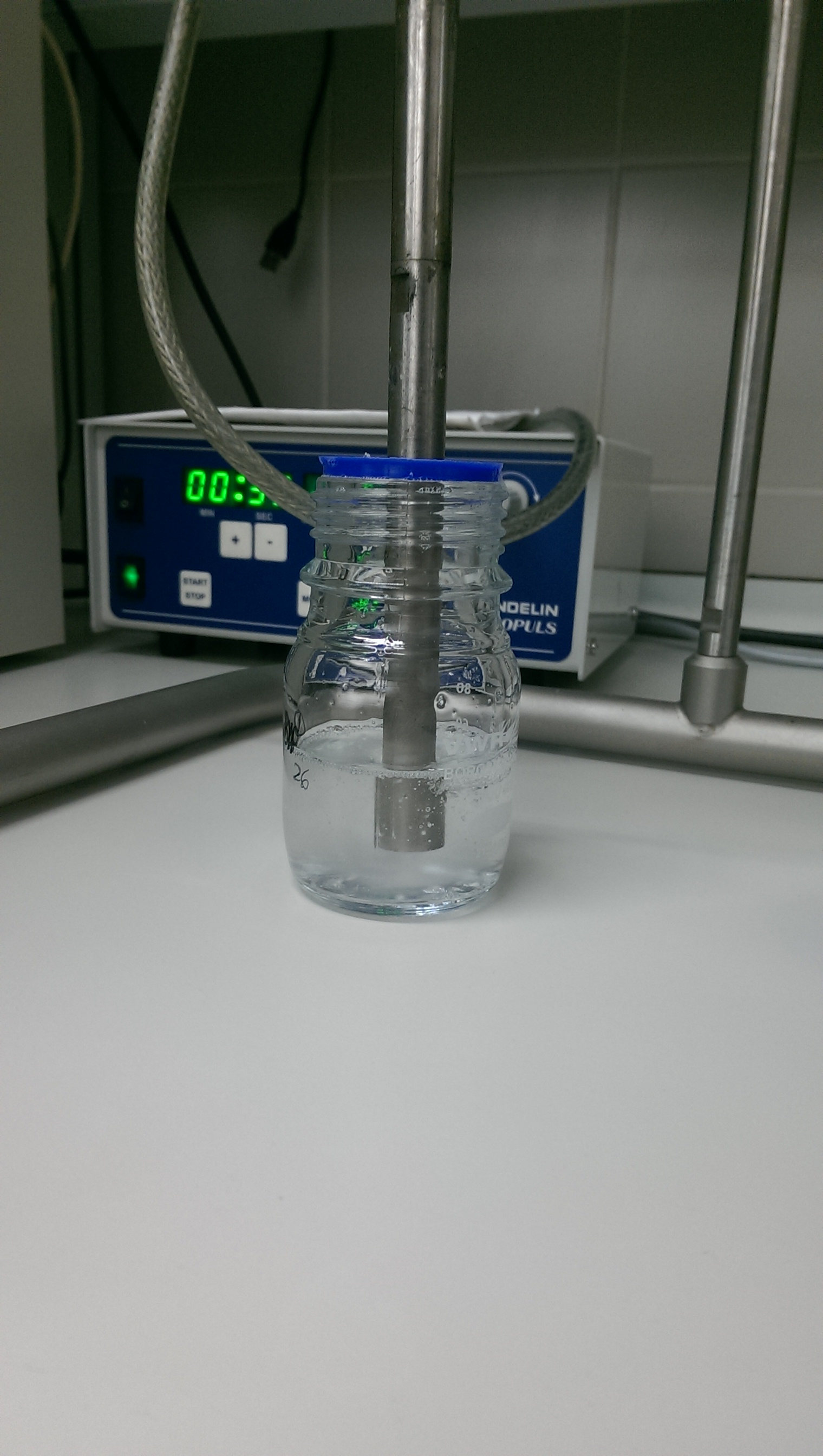 Adjustment of parameters I
The selected conditions generated a homogeneous electrospun PVOH film
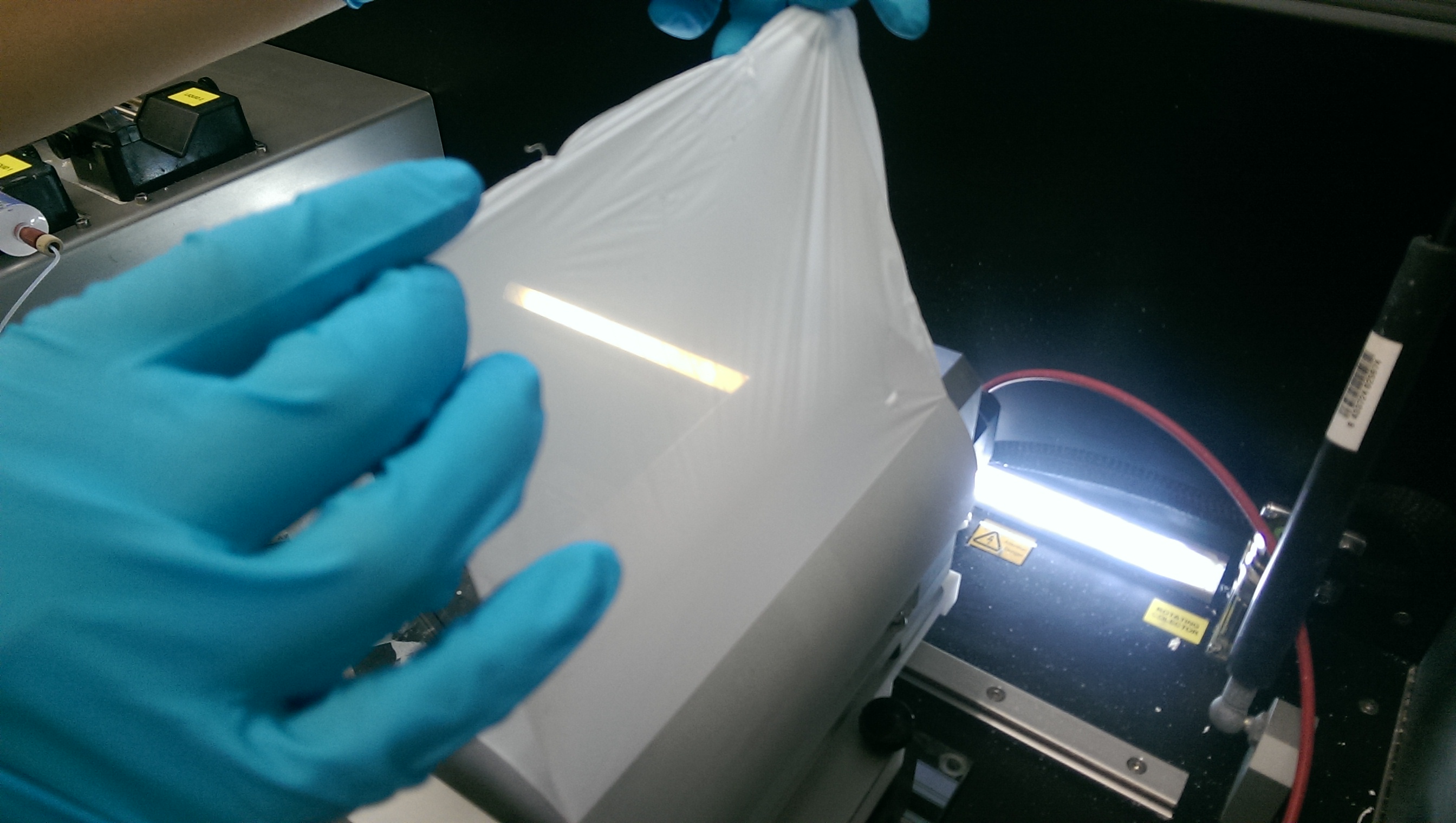 Results will be published in scientific papers (first quarter 2017)  before being accessible to the public
Adjustment of parameters II
Post-processing of the electrospun films were carried out to improve fiber cohesion
Advantages:
Enhance adhesion
Improve membrane compactness (eliminate 'fluffiness' or stray fibers) 
Improve mechanical and barrier properties
Results will be published in scientific papers (first quarter 2017)  before being accessible to the public
SEM analysis
SEM was used to analyse the structure and the morphology of the electrospun PVOH fibers
SEM images of PVOH 28 electrospun fibers with a magnification between 2k and 30k






The nanofiber diameter ranged between 145 -190 nm
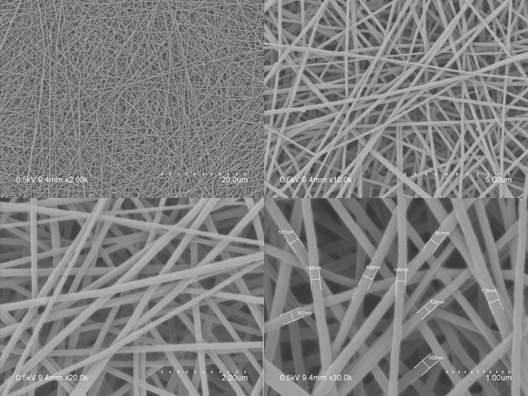 PVOH - CNC solution on paper
After settings the parameters for PVOH solutions 1wt/wt% of CNC were added over uncoated paper
The paper itself had a grammage of 120g/m² and an A4 shape
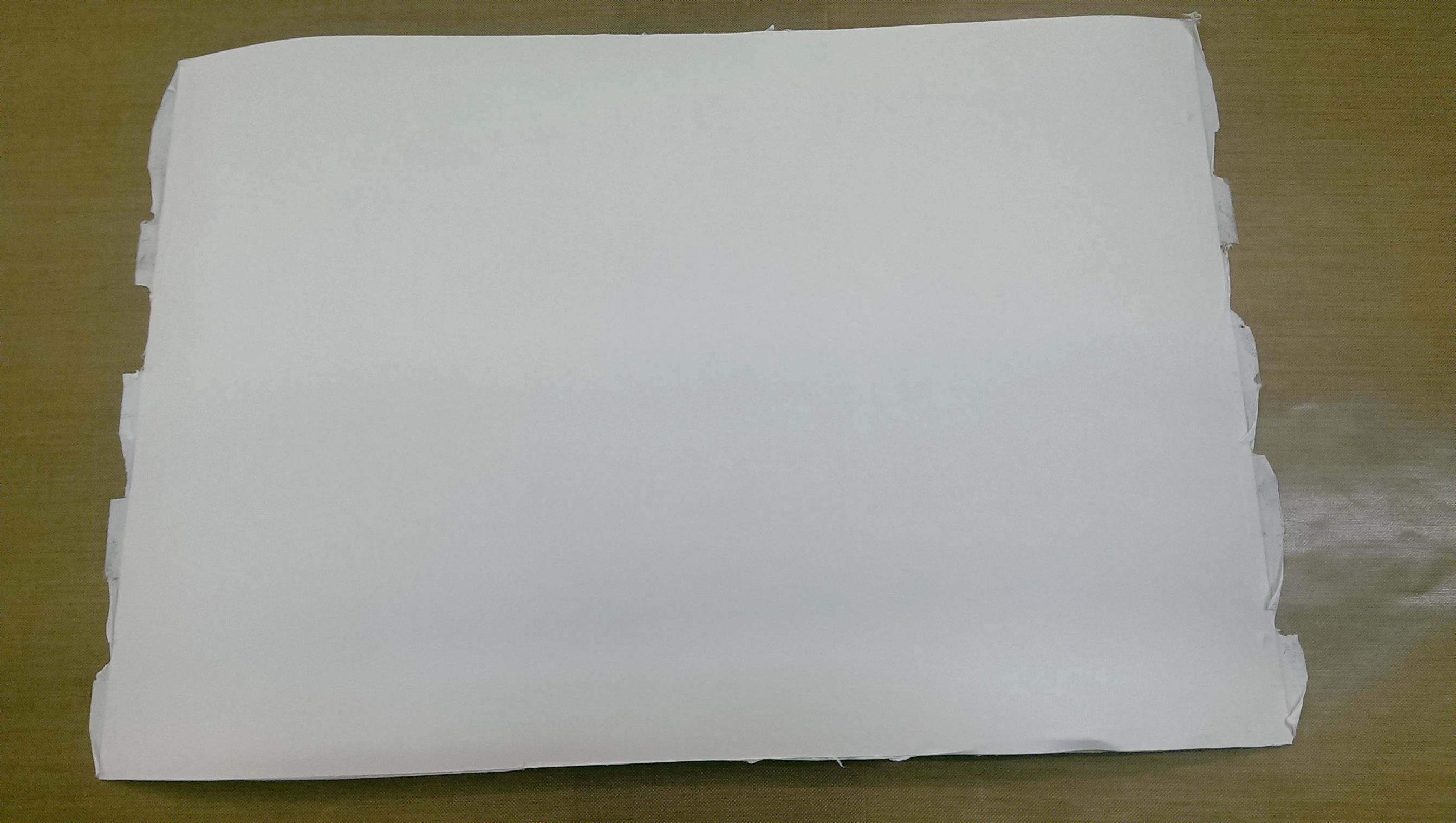 Results will be published in scientific papers (first quarter 2017)  before being accessible to the public
PVOH - CNC - PHB on paper
A PHB coating was added as an additional  hydrophobic layer on a PVOH+CNC precoated paper
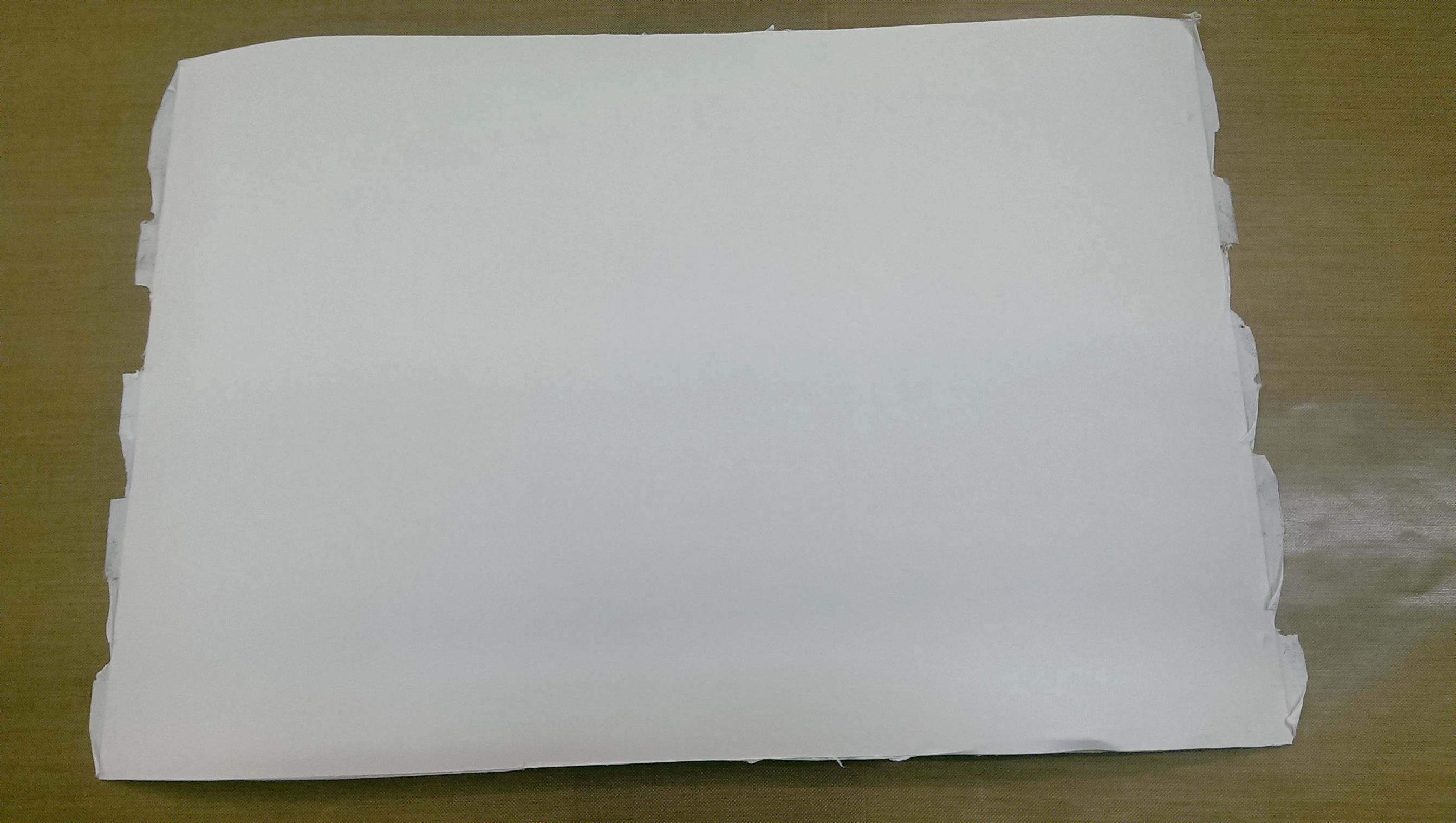 Results will be published in scientific papers (first quarter 2017)  before being accessible to the public
Characterization at PTS
Grease resistance  KIT-  Test according to TAPPI T559 
Water absorptiveness according to Cobb-Test  (ISO 535)
Surface tension / polarity of surfaces and contact angle according to PTS-PP:103/85
Foldability and scoring characteristics according to DIN 55 437-2 	
Roughness/permeability meter according to Bendtsen (ISO 8791-2 )
Results will be published in scientific papers (first quarter 2017)  before being accessible to the public
On-Going Work at CSIC
Results will be published in scientific papers (first quarter 2017)  before being accessible to the public
Conclusions and further work
To achieve good results the machine parameters (V̇, V, rpm, tip-to collector-distance, tspinning) as well as the material parameters (viscosity, concentration, MW, surface tension and conductivity) had to be optimized
The results suggest that the use of nanocellulose  as a filler in combination with PVOH shows great potential to produce fully biobased paper with potentially enhanced properties
During my  STSM at the IATA-CSIC institute in Valencia, I had the possibility to work in a very positive and productive atmosphere. 
Both institutes, IATA-CSIC and PTS, will continue to collaborate on the topic due the synergies generated. Therefore a long-term collaboration is intended.
Christian Kossel
Tel +49 89 / 12146-597
christian.kossel@ptspaper.de
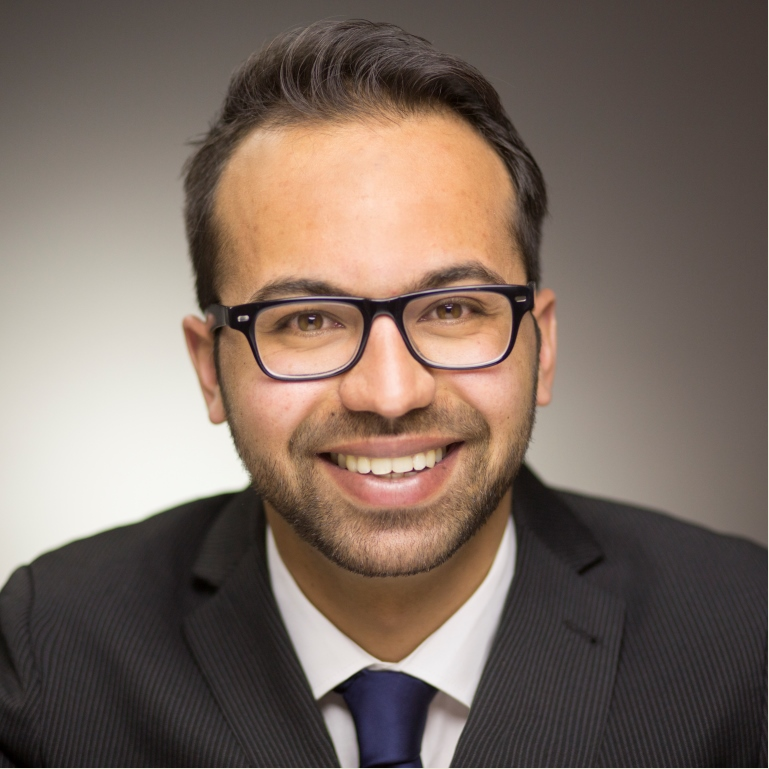 End of  presentation
Thank you FOR YOUR ATTENTION